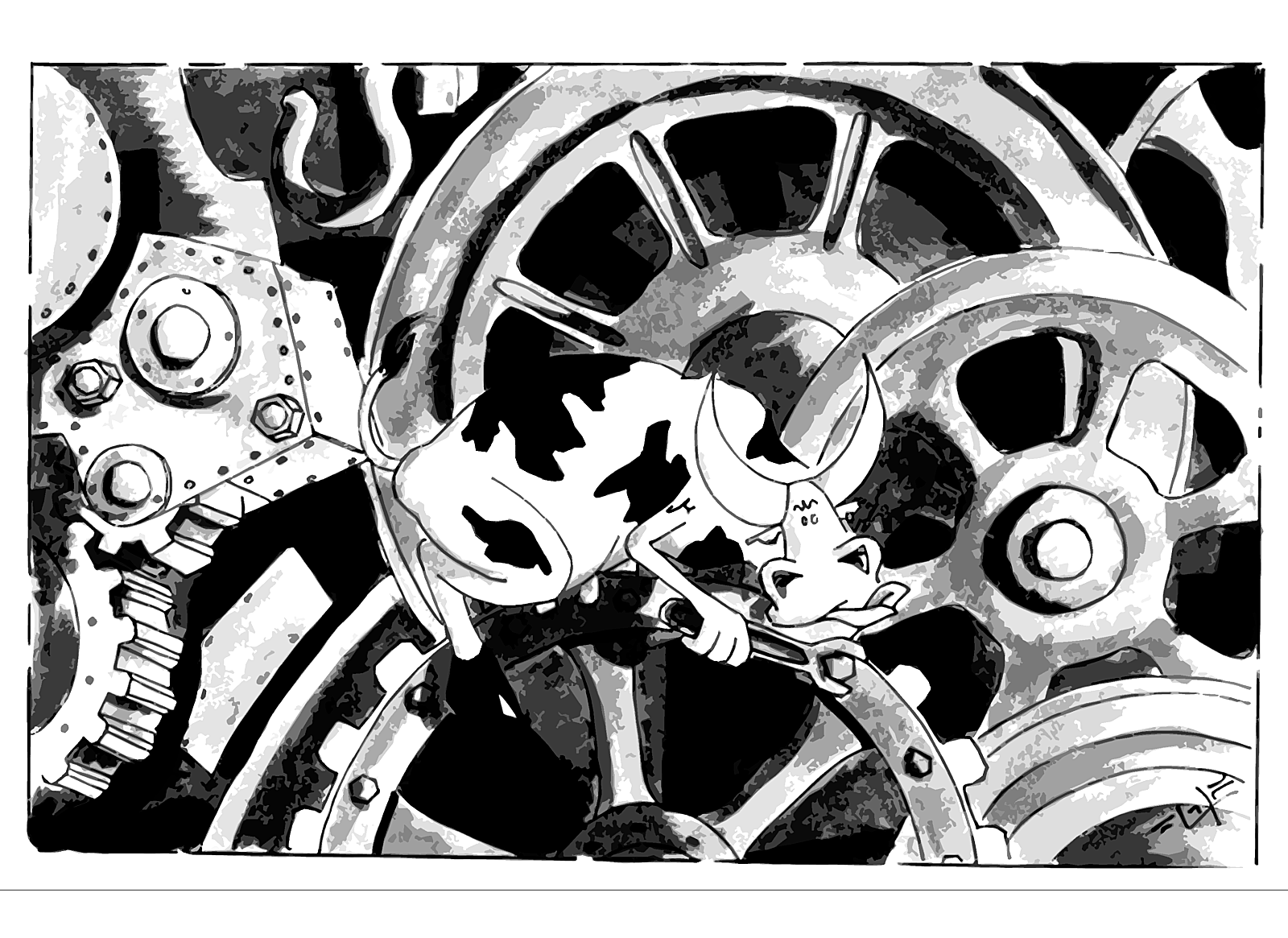 Projet de mécanique
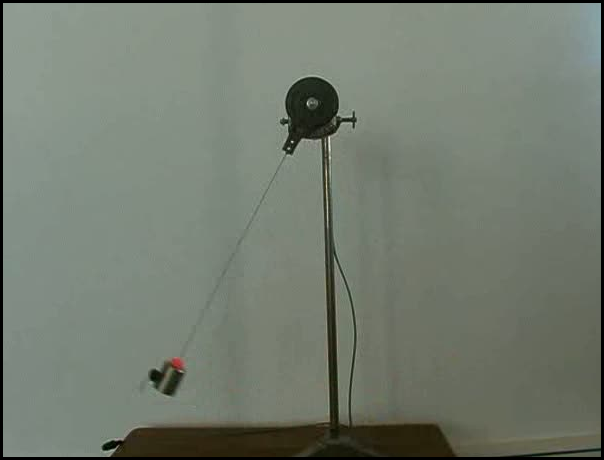 Le pendule simple en absence de frottements.
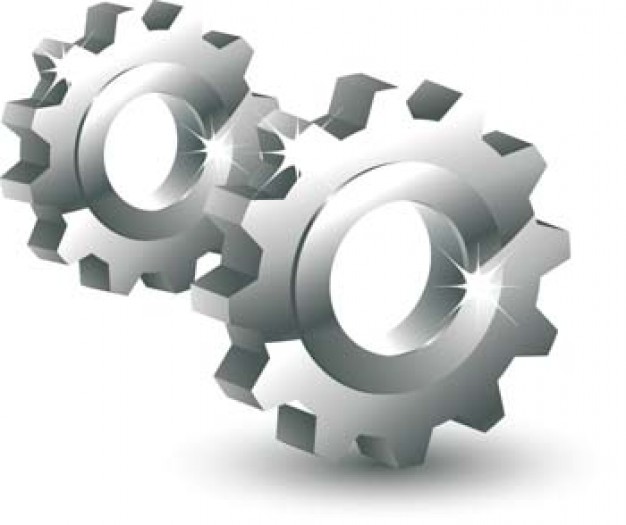 Objectif  :  



Mettre en évidence la variation de la période en fonction de la longueur du fil du pendule dans un référentiel galiléen et en négligeant les frottements.
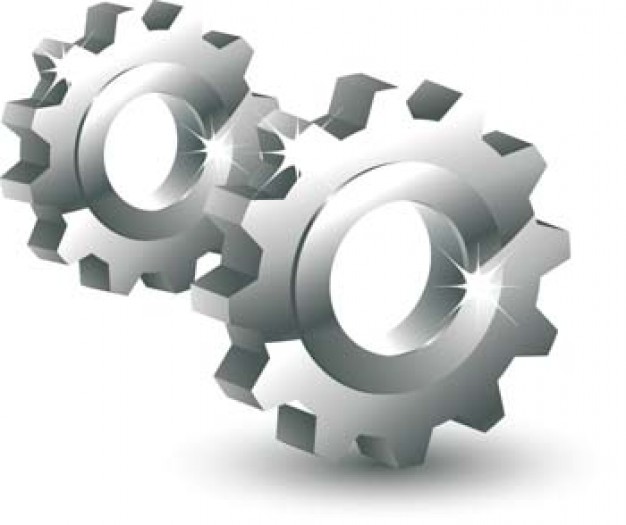 Procédure :







 - En dehors de la longueur du fil, tous les paramètres du système restent constants. 
A savoir :  La masse de l’objet  m = 0,200 kg (masse du fil négligeable)  et l’angle d’oscillation α = 60°
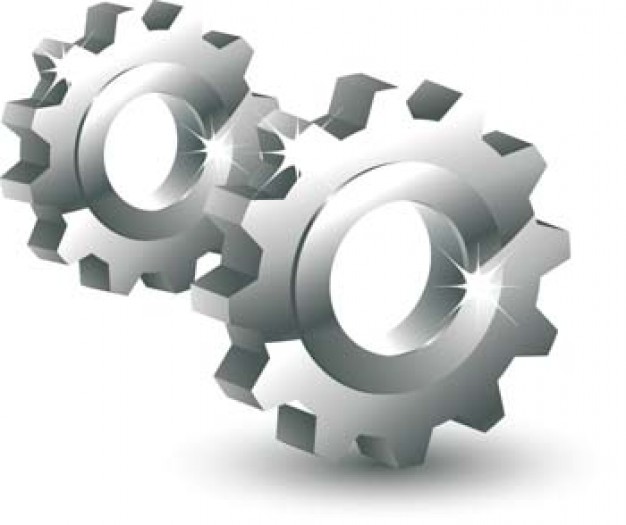 1-  Prise d’une vidéo :


           Exemple :  Pour l = 16,25 cm
De la même manière, nous avons filmé des oscillations pour 8 longueurs de fil différentes.
2-  Tracer la courbe de l’amplitude en fonction du temps à l’aide du logiciel « Atelier scientifique » afin de déterminer graphiquement la période T :
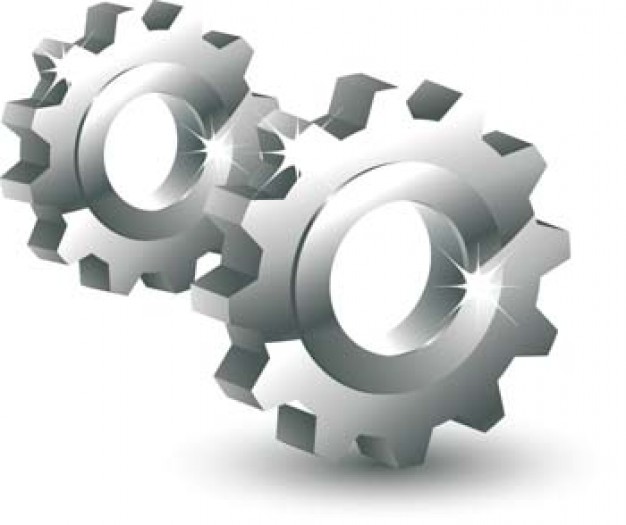 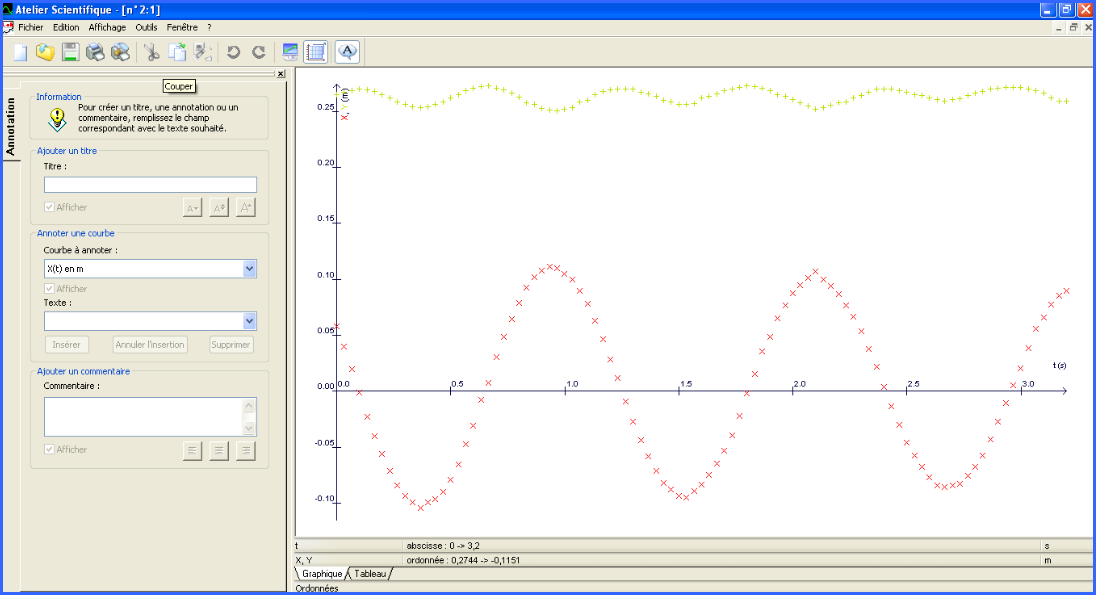 Exemple pour la vidéo précédente :
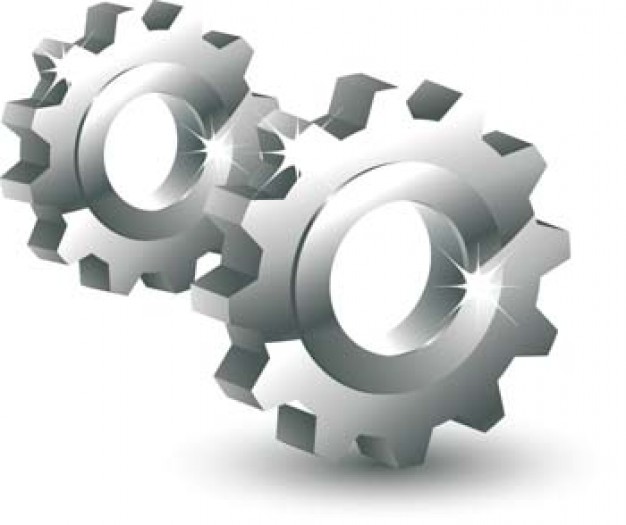 3- Report des résultats sur un tableur :
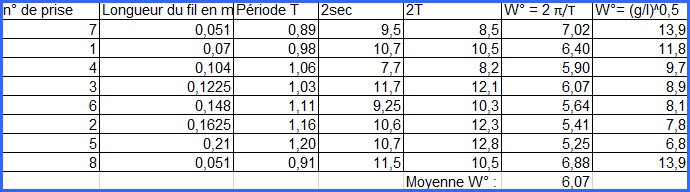 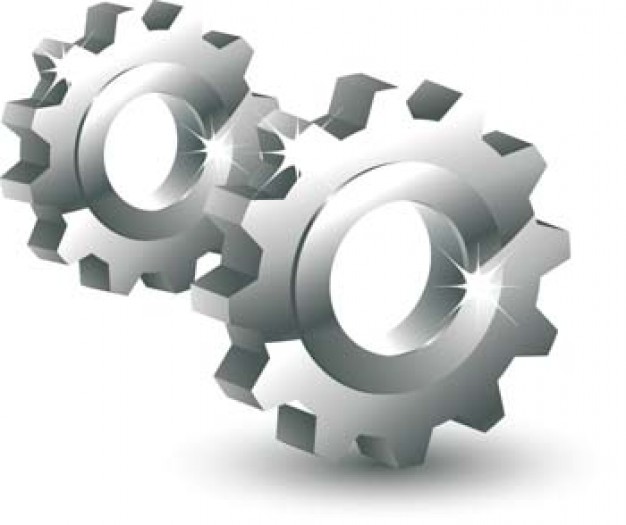 4-  Tracé du graphique T = f(l) :
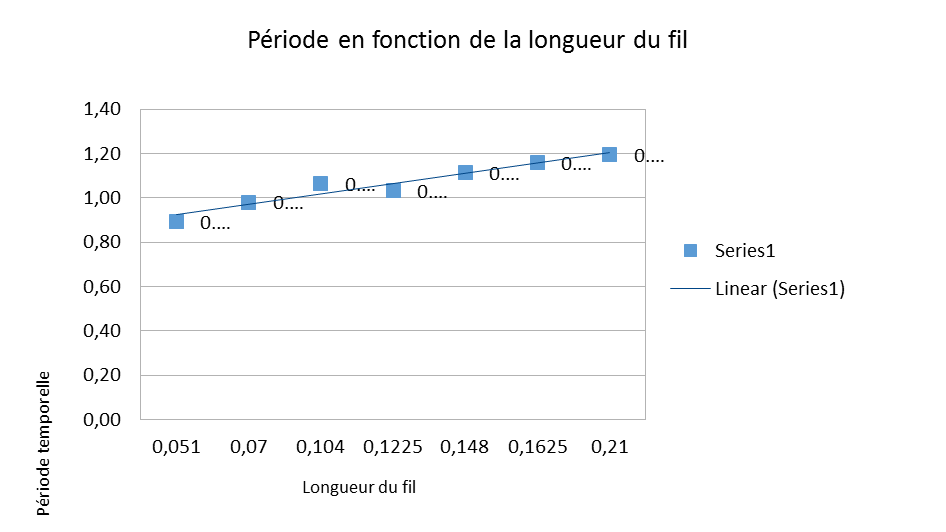 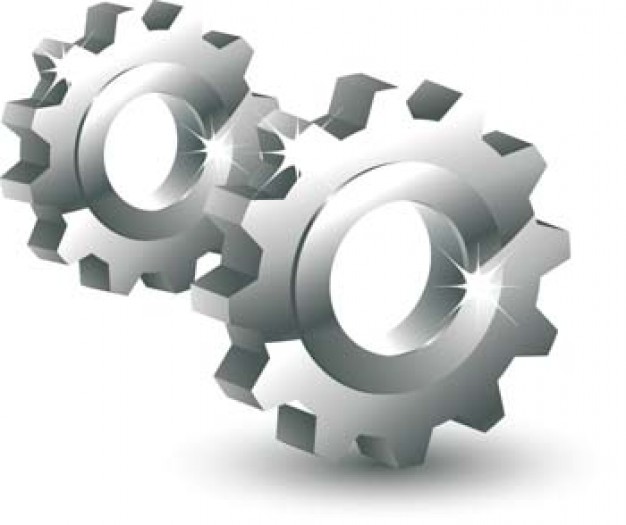 5-  Tracé du graphique W° = f(T) :
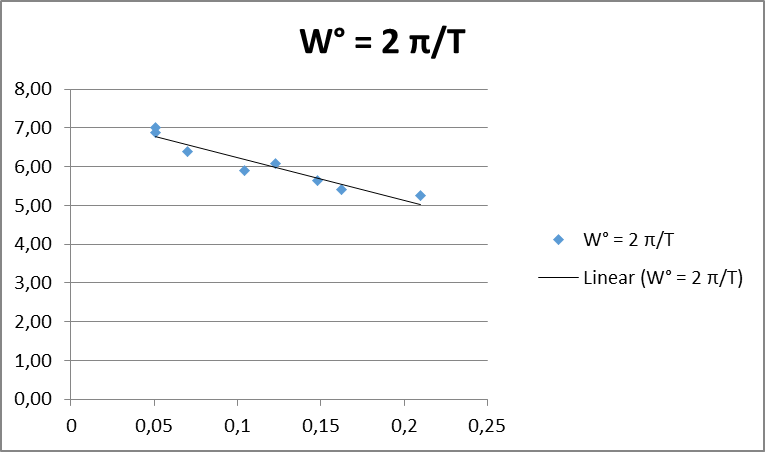 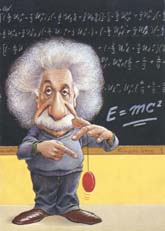 Conclusion :
-  La période augmente en fonction de la longueur du fil du pendule .
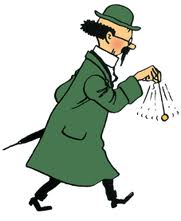 Projet réalisé par  : 





Louise Bazinet – Sara Lakhssassi – Maud Ghozlan